Исполнение бюджета Троицкого сельского поселения за 2020 год
Бюджет на 2020 год и плановый период 2021 и 2022 годов утвержден Решением Собрания депутатов Троицкого сельского поселения 25.12.2019 г. № 188
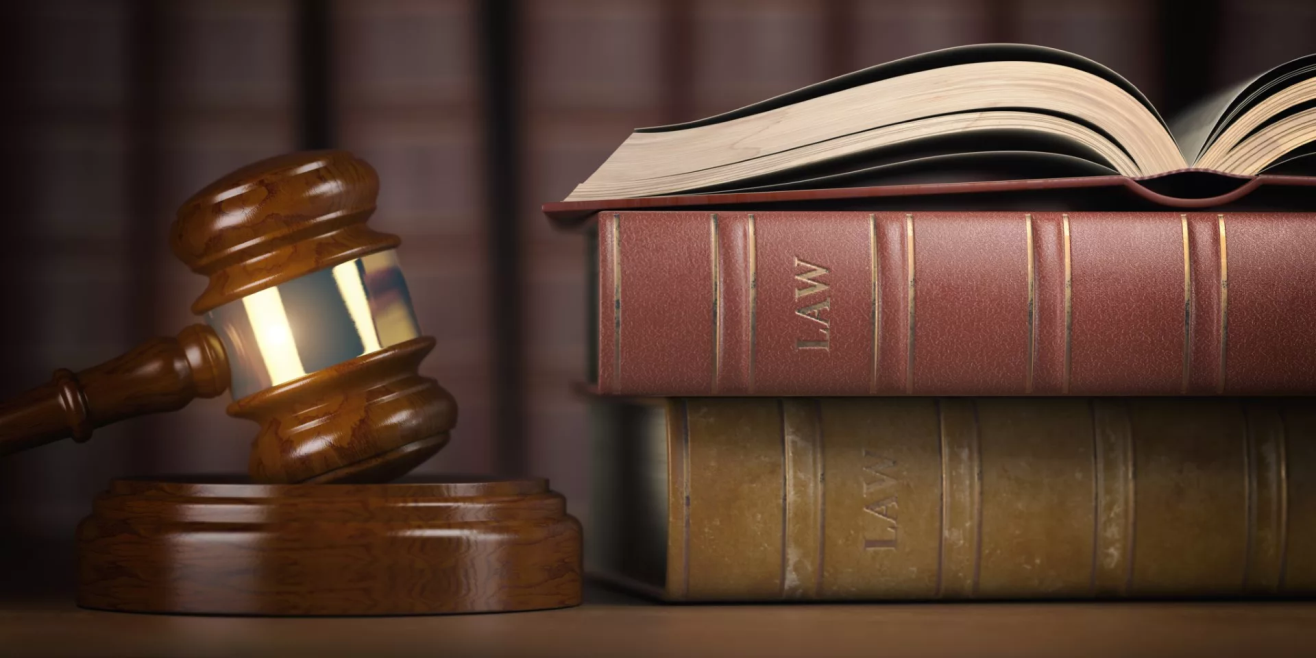 Исполнение бюджета Троицкого сельского поселения за 2020 год
Объём безвозмездных поступлений в бюджет Троицкого сельского поселения
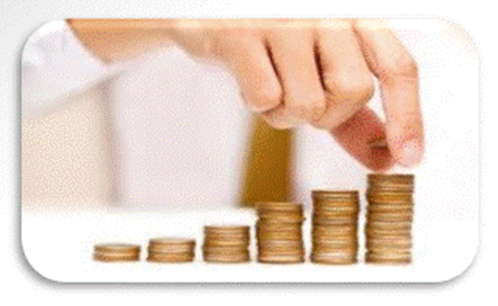 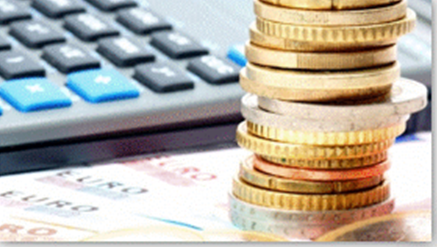 Доходы бюджета поселения
Структура собственных доходов
Расходы бюджета за  2020г  исполнены в объеме 30760,5 тыс.рублей
Исполнение расходной части бюджета в разрезе муниципальных программ